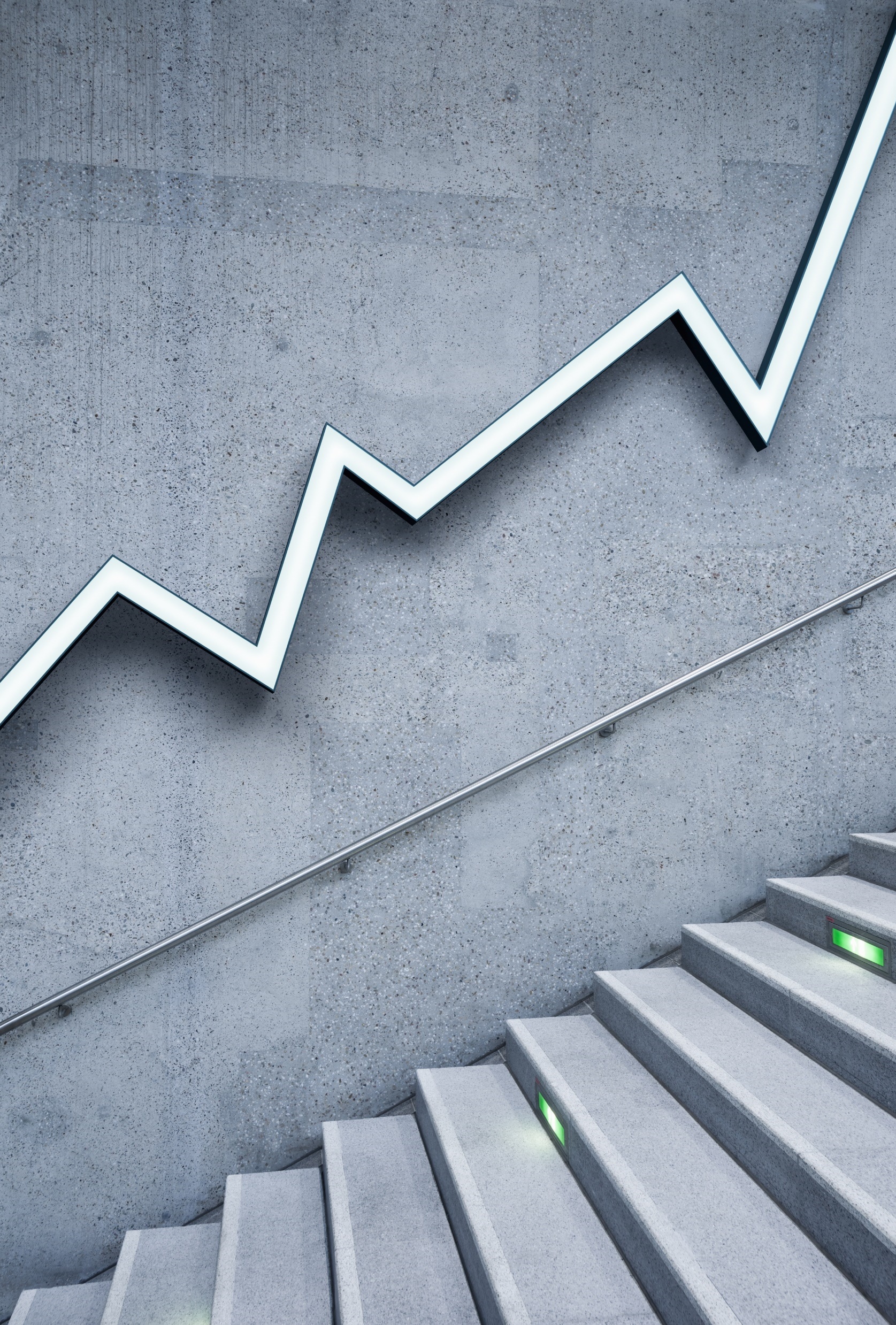 Landlords & Tenants in Oregon
A ReVIEW OF LANDLORD-TENANT LAWS
Learning Center
ORS Chapter 90 covers residential landlord and tenant laws in Oregon.
Forms for evictions and general civil forms can be found on the Oregon Judicial Department’s webpage.
You may find more free legal information online through OJD’s Self-Help Center
Free resources available for landlords and tenants:
Community Alliance of Tenants
HUD.GOV
OregonLawHelp.org
Oregon Rental Housing Association
Oregon Renter’s Rights
Oregon State Bar – Rules for Landlords
Oregon State Legislature
esidential landlord and tenant laws in Oregon.
Rent/Cost Controls for Landlords
During any 12-month rolling period, most landlords may not increase the existing rent by more than  7 percent plus the Consumer Price Index (CPI). The Oregon Department of Administrative Services will publish the maximum annual rent increase allowed. The maximum rent increase for 2023 was 14.6 %.

A rent increase notice must be in writing and state: 
1. The amount of the rent increase
2. The amount of the new rent
3. The date on which the increase becomes effective; and www.oregonstatebar.org             
    www.oregon.gov/ohcs
4. If the increase is more than 7 percent + CPI, the facts supporting why the landlord is not subject to    
    the rent increase limitation.
What is HB 2001?
HB 2001 was enacted on March 29, 2023, and became immediately effective on passage. It redefines the statutory meaning of nonpayment, extends the time given for nonpayment termination notices, requires additional information and disclosures in nonpayment termination notices and summons, and extends the eviction timelines, which will delay the resolution of FEDs (evictions). There is no repeal date included within HB 2001.

Specifically, HB 2001 does the following:
- Eliminates 72-hour nonpayment of rent termination notices, and changes the timeline to 10   
  days.
- Requires a landlord to deliver the NOTICE RE: EVICTION FOR NONPAYMENT OF RENT. 
- A landlord must allow a tenant to make payment during the FED.
- Changes the definition of ‘nonpayment’ to mean nonpayment of a payment due to a landlord for rent, late charges, utility 
  or service charges, or any other charge or fee as described in the rental agreement or ORS 90.140. 
- Requires a landlord to attest (via a Declaration or Affidavit) that he or she reasonably believes that the tenant remains in 
  possession of the premises.
What is SB 608?
On February 28, 2019, Governor Brown signed SB 608 into law, which became effective immediately. This victory comes after several years of hard work by people who rent their homes and believe that no-cause evictions and extreme rent increases are harming their communities.
Enrolled Senate Bill 608 : Senate Bill 608 provides basic protections against no-cause evictions and extreme rent increases. It provides protection from no-cause evictions for tenants after the first year of occupancy; and provides statewide protection from economic evictions by limiting rent increases to no more than seven percent plus the consumer price index percentage. It exempts regulated affordable housing (which is already protected by limits on rent increases), and new construction for the first fifteen years.
SB 608 allows landlords to raise the rent to a certain amount every year (seven percent plus inflation), and not above. The provisions are supposed to prevent extreme rent increases.
What Tenants Should Know ….
Tenants in Oregon have the legal right to live in a habitable unit that complies with local housing laws, request repairs to the property, and seek alternative action if the landlord fails to provide these repairs in a reasonable amount of time.
Tenants must comply with the following state laws if they want to keep a healthy tenancy period with their landlord:
- Pay rent on time.
- Keep the rental unit in good condition so it complies with local housing laws.
- Make repairs to the property (If required).
- Not disturb other tenants or neighbors.
Rent Payments and Security Deposits
Rent Payments
Oregon provides many rent control policies, so make sure that you search for your local rental policies so that you know what the right amount to charge the tenant is. If there isn't an agreement on the amount of rent, its value must be equal to the fair market value of the property.

Rent payments can be used to:
- Pay for the active tenancy period
- Cover late fees
- Pay utility bills
- Pay additional charges

Security Deposits
There is no information about maximum or minimum security deposit amounts in the Oregon landlord-tenant laws, so landlords are allowed to charge anything they want (as long as it's reasonable). Security deposits must be returned to the tenant within 31 days of the tenant moving out of the premises. If the landlord doesn't comply within the required time frame, the tenant may seek a lawsuit.
Lease Terminations/Eviction Clauses for Tenants
Landlord-tenant laws allow the tenant to request a termination of the lease as soon as it ends. However, they're required to give the following amounts of notice:

Weekly Lease: Non-applicable.
Monthly Lease: 30 days' notice or 60 days' notice, depending on the term's duration.
Quarterly Lease: Non-applicable.
Yearly Lease: 30-day notice.

Additionally, an Oregon tenant can choose to break the tenancy and move out of the premises early for any of the following reasons:

- Active military duty.
- Harassment or domestic violence.
- Unacceptable living conditions.
- Early termination clause.
Lease Terminations/Evictions for Landlords
Landlords have the legal right to pursue an eviction claim for any of the following reasons:
- Nonpayment of Rent: Three-day notice to pay or quit after a seven-day grace period has passed.
- Breach of the Tenancy Conditions: 30-day notice to cure or quit.
- Criminal Activity: 24-hour (One day) notice to quit.

A landlord can issue a “no cause” termination notice after the first year of occupancy if: 

1. The landlord’s primary residence is in the same building or on the same premises as the tenant
2. The building or premises only has one or two dwelling units
3. The landlord has accepted an offer to sell a dwelling unit separately from any other unit
4. The buyer is a person who intends in good faith to occupy the unit as the buyer’s primary residence
5. Within 120 days after accepting the purchase offer, the landlord provides the tenant with written notice of termination with a specific 
    termination date and written evidence of the offer to purchase the dwelling unit. The time period for this type of notice is 30 days in 
    most jurisdictions; it is 90 days in Milwaukie and Portland. 

Landlords cannot evict their tenants from the premises as a form of retaliation. For additional information go to: 
chrome-extension://efaidnbmnnnibpcajpcglclefindmkaj/https://www.osbar.org/_docs/public/pamphlets/LegalInfoforLandlords.pdf
More Information for Landlords and Tenants …
Oregon Landlord-Tenant Law: 2024 Overview of Rights
Oregon Landlord Tenant Rental Laws & Rights for 2024
OregonLaws
Oregon State Tenants Association
The Full Guide on Oregon Landlord Tenant Laws
The Eviction Process in Oregon
What You Should Know About Rental Housing